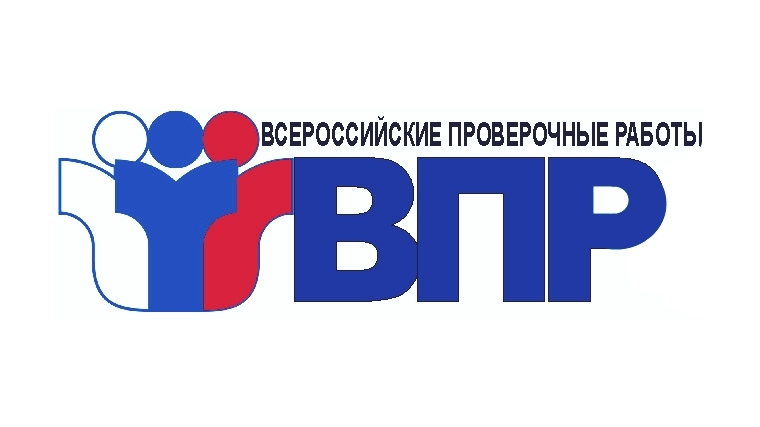 ВПР. Английский язык. Задание 2. Чтение вслух. Класс 7
1,5 мин на подготовку и 1,5 мин на чтение вслух.
Хабарова Любовь Викторовна, 
учитель английского языка, 
высшая квалификационная категория,
 МБОУ «Белослудская школа» Красноборский район 
Архангельская область
Physical Education is one of the subject taught at school. Students do many different sports, exercises, and activities. There are many types of physical fitness. Physical education keeps kids and adults fit and active. It is very important for their health and well-being.	Scientist have shown that brain development and physical exercise go hand in hand. Physical education can help academic success. It is important to educate people in the field of healthy and smart ways to stay active.
Критерии оценивания задания 2(осмысленное чтение текста вслух)2 балла – Речь воспринимается легко: необоснованные паузы отсутствуют; фразовое ударение и интонационные контуры, произношение слов практически без нарушений нормы; допускается не более пяти фонетических ошибок, в том числе 1-2 ошибки, искажающие смысл.1 балл – Речь воспринимается достаточно легко, однако присутствуют необоснованные паузы; фразовое ударение и интонационные контуры практически без нарушений нормы, допускается не более семи фонетических ошибок, в том числе три ошибки, искажающие смысл.0 баллов – Речь воспринимается с трудом из-за значительного числа неестественных пауз, запинок, неверной расстановки ударений и ошибок в произношении слов,  ИЛИ допущено более 7 фонетических ошибок, ИЛИ сделано 4 и более фонетические ошибки, искажающие смысл.
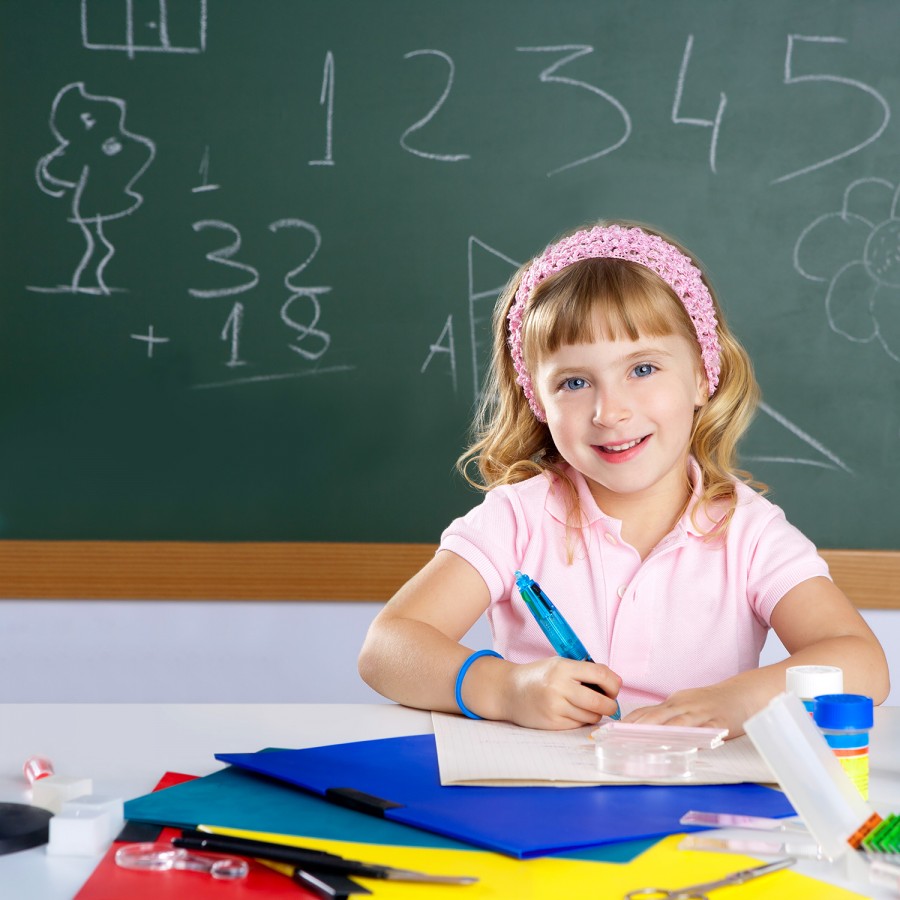 Источники:
ВПР. Английский язык. 7 класс. Образец. Задание 3.
Федеральная служба по надзору в сфере образования и науки Российской Федерации, 2019г.
УМК любой.
Хабарова Любовь Викторовна, 
учитель английского языка, 
высшая квалификационная категория,
 МБОУ «Белослудская школа» Красноборский район 
Архангельская область